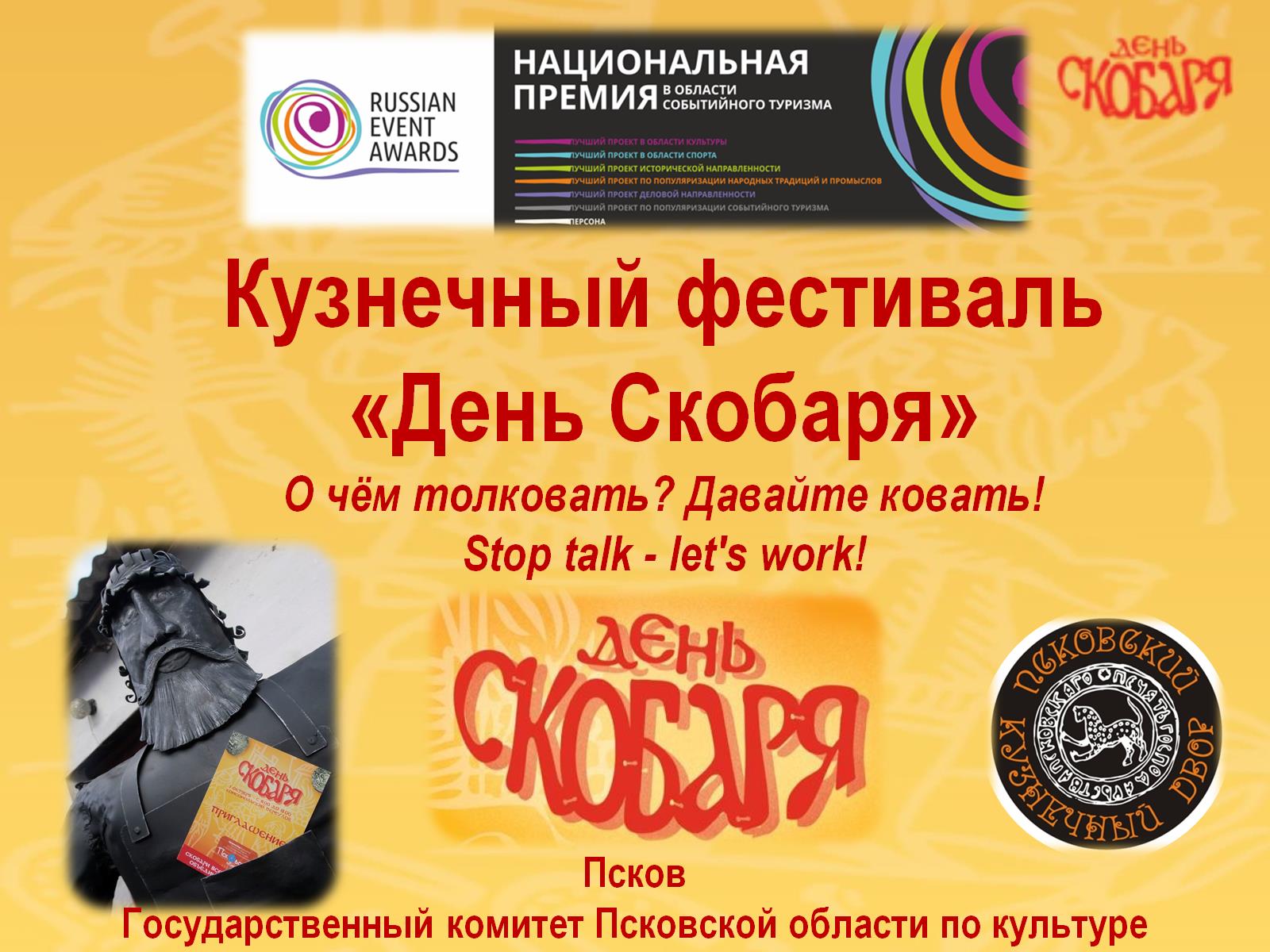 Кузнечный фестиваль «День Скобаря» О чём толковать? Давайте ковать!Stop talk - let's work!
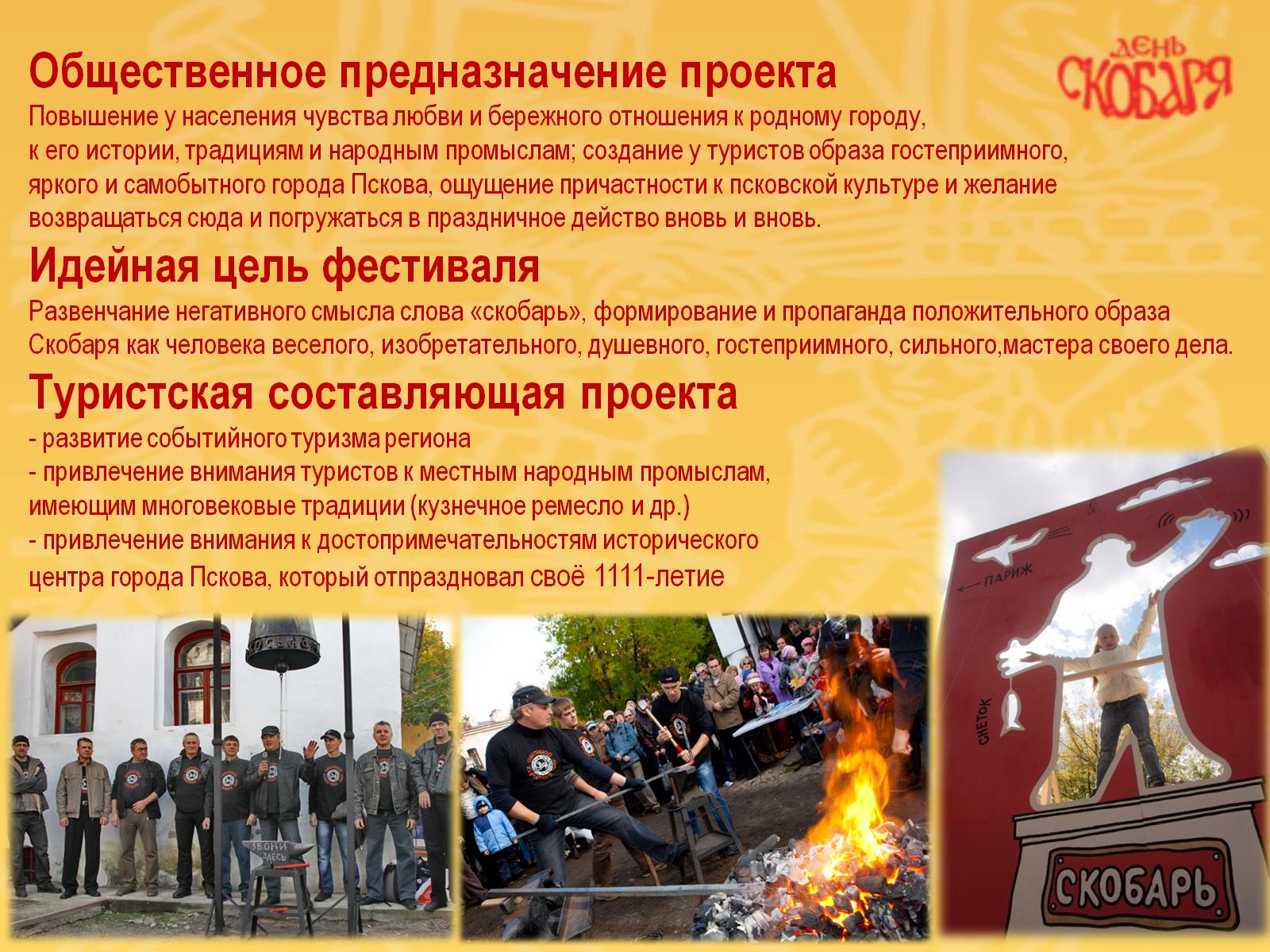 Общественное предназначение проектаПовышение у населения чувства любви и бережного отношения к родному городу,к его истории, традициям и народным промыслам; создание у туристов образа гостеприимного, яркого и самобытного города Пскова, ощущение причастности к псковской культуре и желание возвращаться сюда и погружаться в праздничное действо вновь и вновь.Идейная цель фестиваля Развенчание негативного смысла слова «скобарь», формирование и пропаганда положительного образа Скобаря как человека веселого, изобретательного, душевного, гостеприимного, сильного,мастера своего дела.Туристская составляющая проекта- развитие событийного туризма региона- привлечение внимания туристов к местным народным промыслам, имеющим многовековые традиции (кузнечное ремесло и др.)- привлечение внимания к достопримечательностям исторического центра города Пскова, который отпраздновал своё 1111-летие
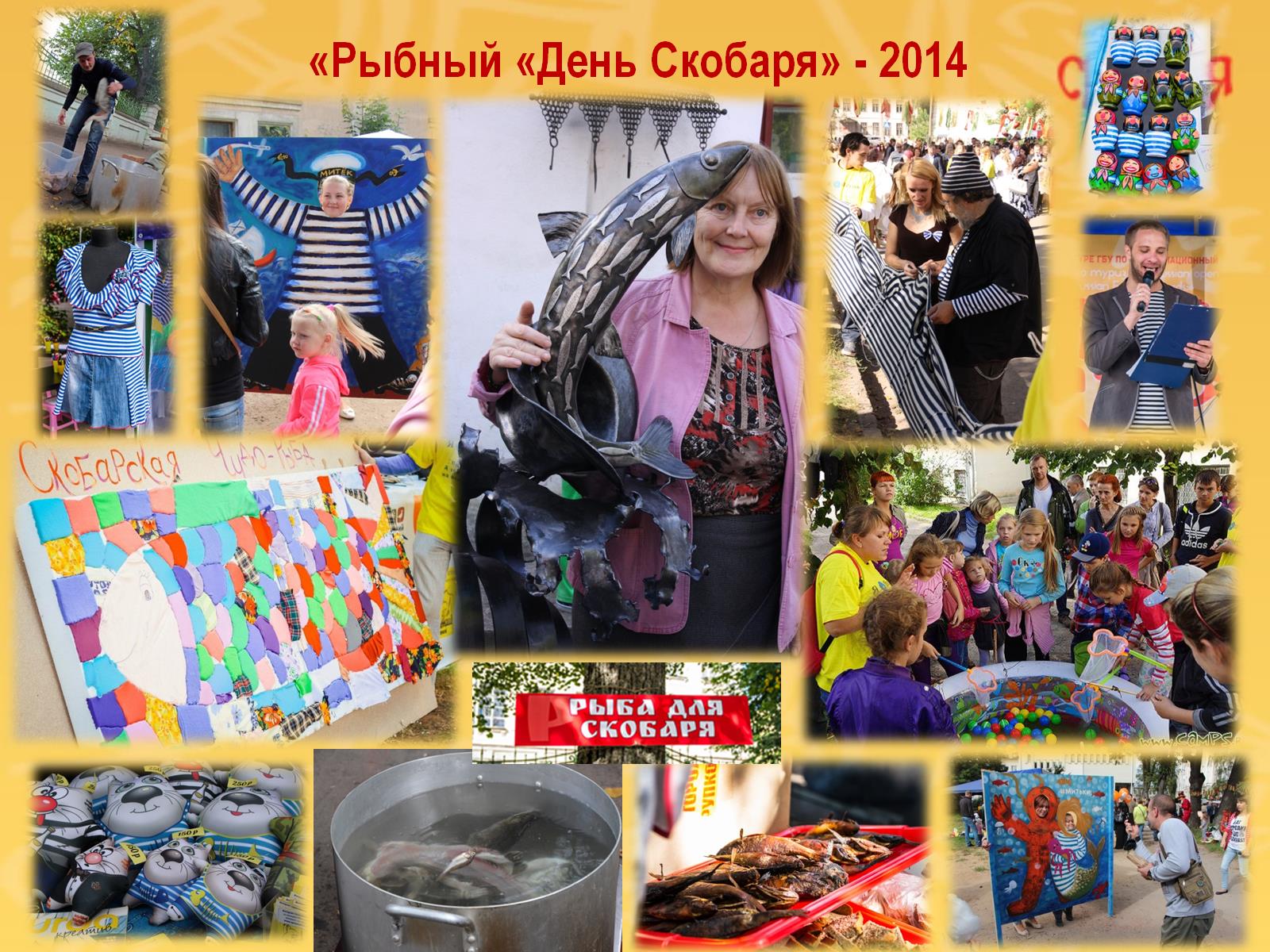 «Рыбный «День Скобаря» - 2014
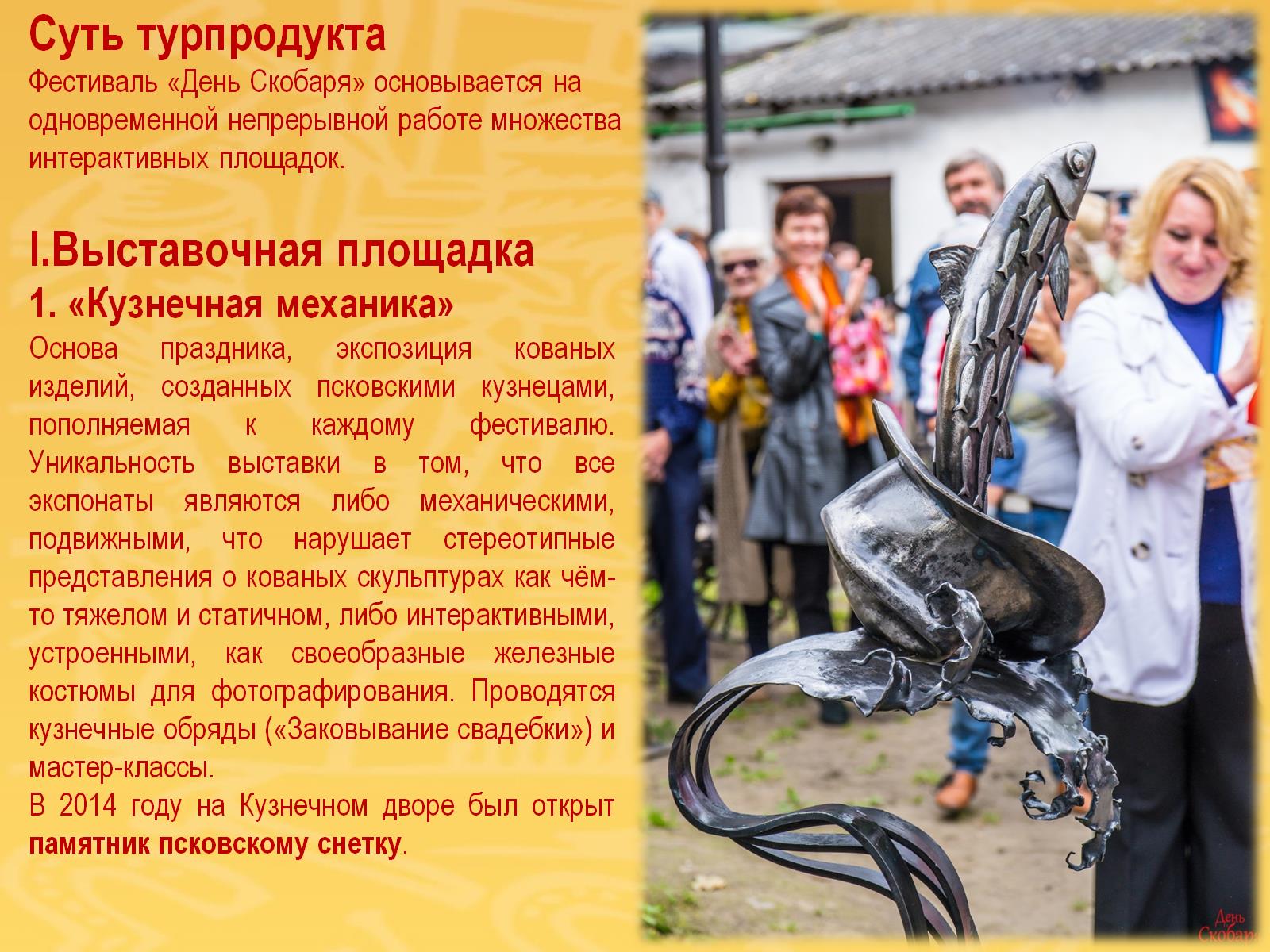 Суть турпродуктаФестиваль «День Скобаря» основывается на одновременной непрерывной работе множестваинтерактивных площадок.I.Выставочная площадка1. «Кузнечная механика»
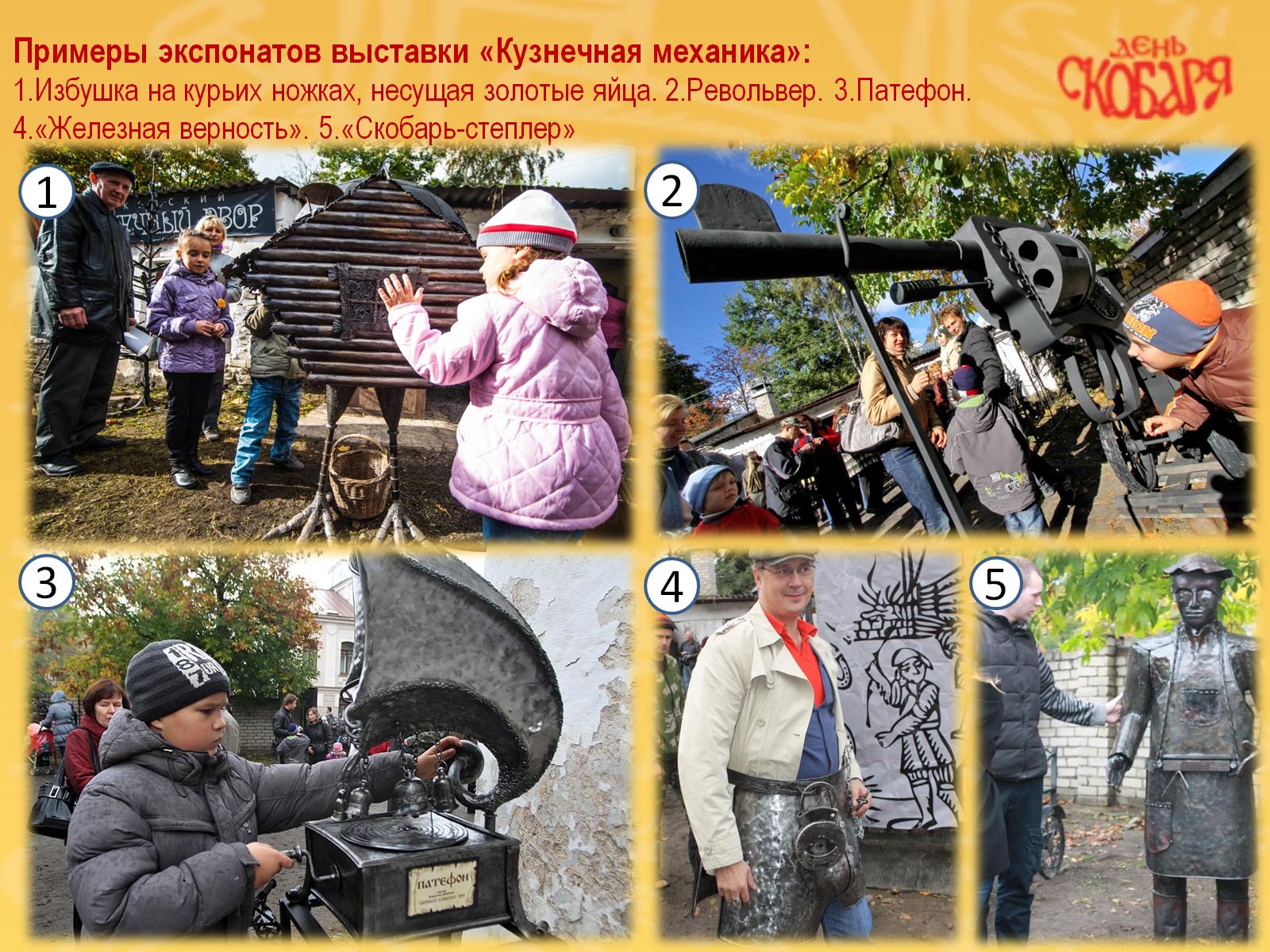 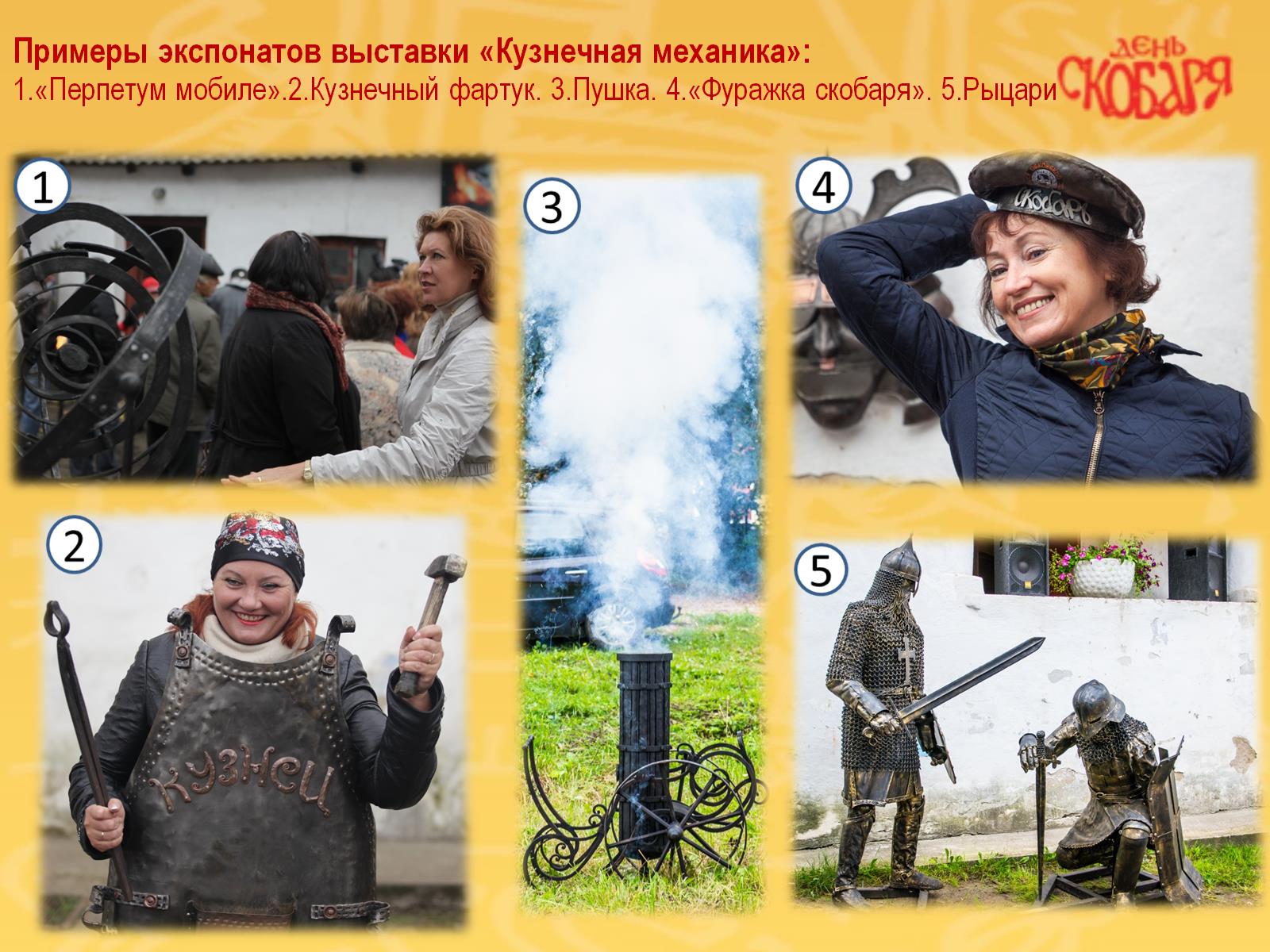 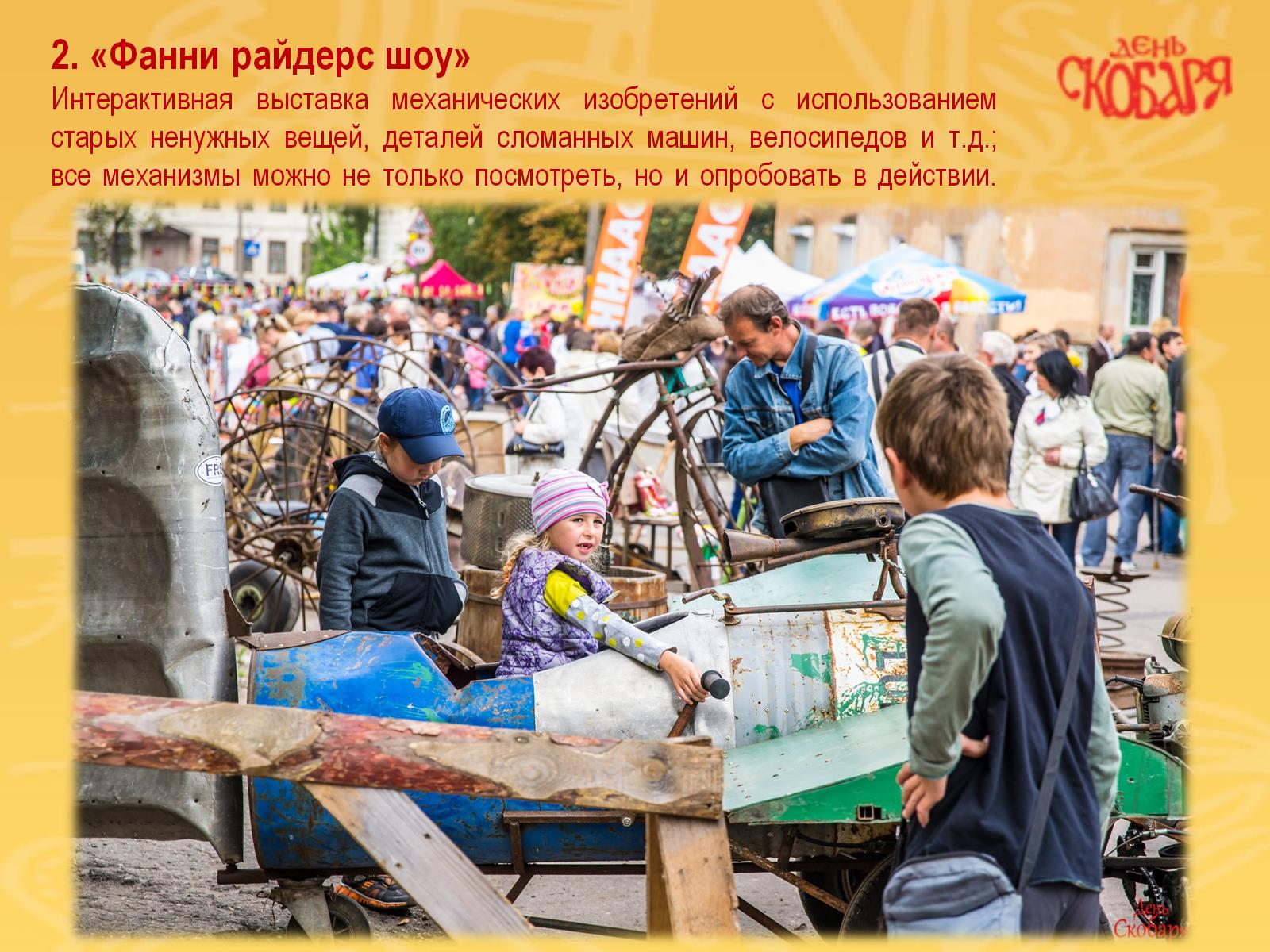 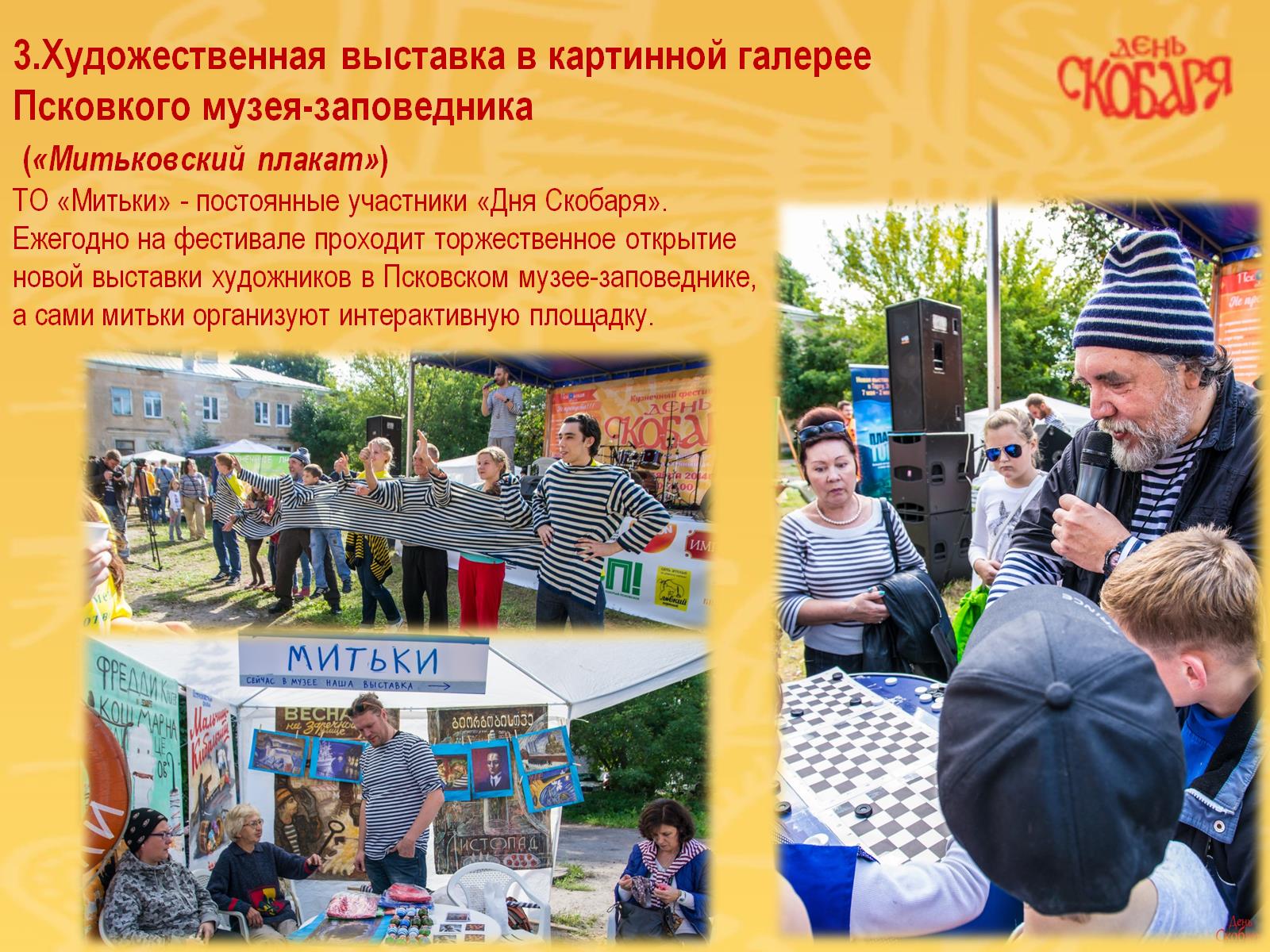 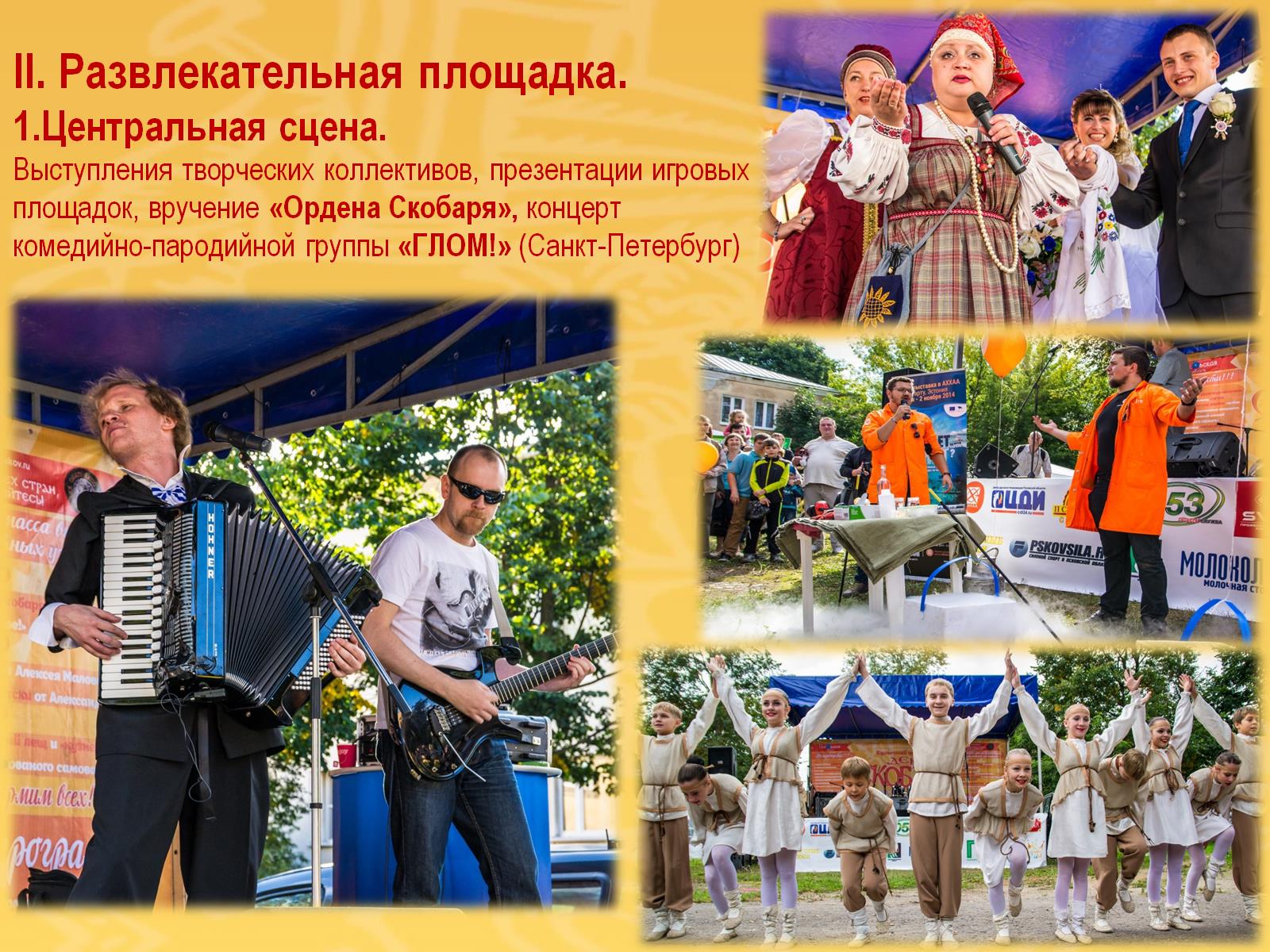 II. Развлекательная площадка.1.Центральная сцена.Выступления творческих коллективов, презентации игровых площадок, вручение «Ордена Скобаря», концерт комедийно-пародийной группы «ГЛОМ!» (Санкт-Петербург)
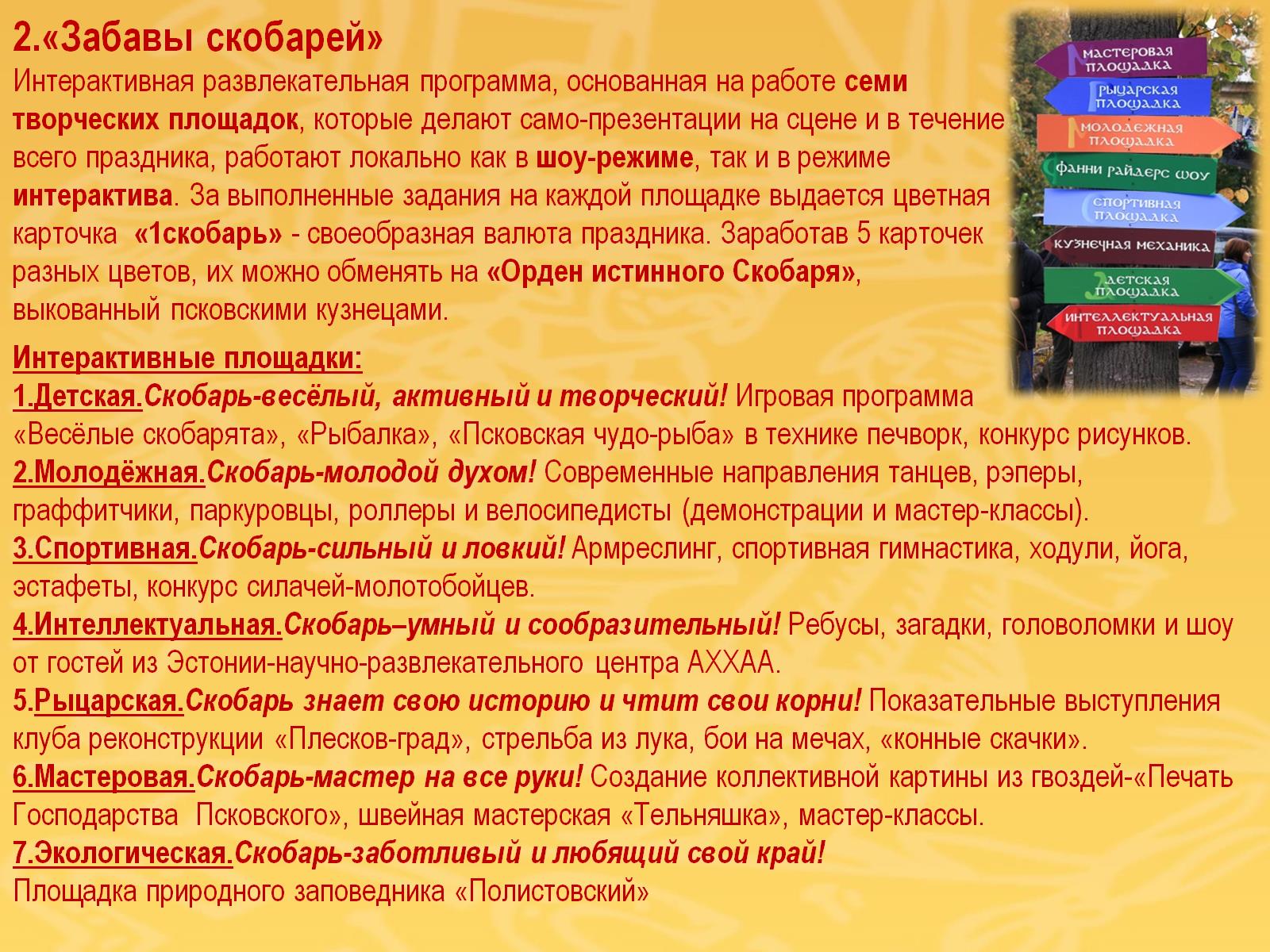 2.«Забавы скобарей»  Интерактивная развлекательная программа, основанная на работе семи творческих площадок, которые делают само-презентации на сцене и в течение всего праздника, работают локально как в шоу-режиме, так и в режиме интерактива. За выполненные задания на каждой площадке выдается цветная карточка  «1скобарь» - своеобразная валюта праздника. Заработав 5 карточек разных цветов, их можно обменять на «Орден истинного Скобаря», выкованный псковскими кузнецами.
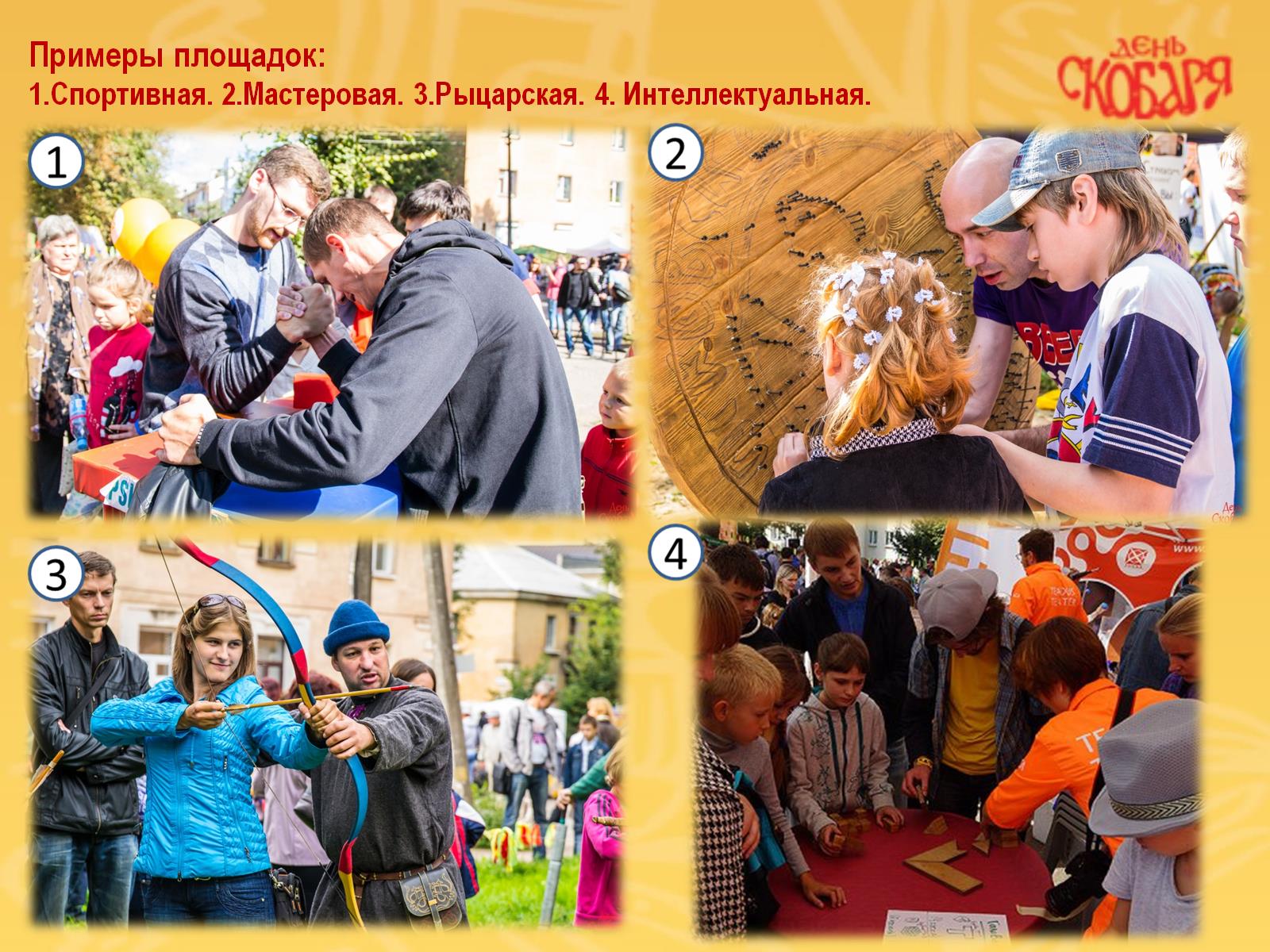 Примеры площадок:1.Спортивная. 2.Мастеровая. 3.Рыцарская. 4. Интеллектуальная.
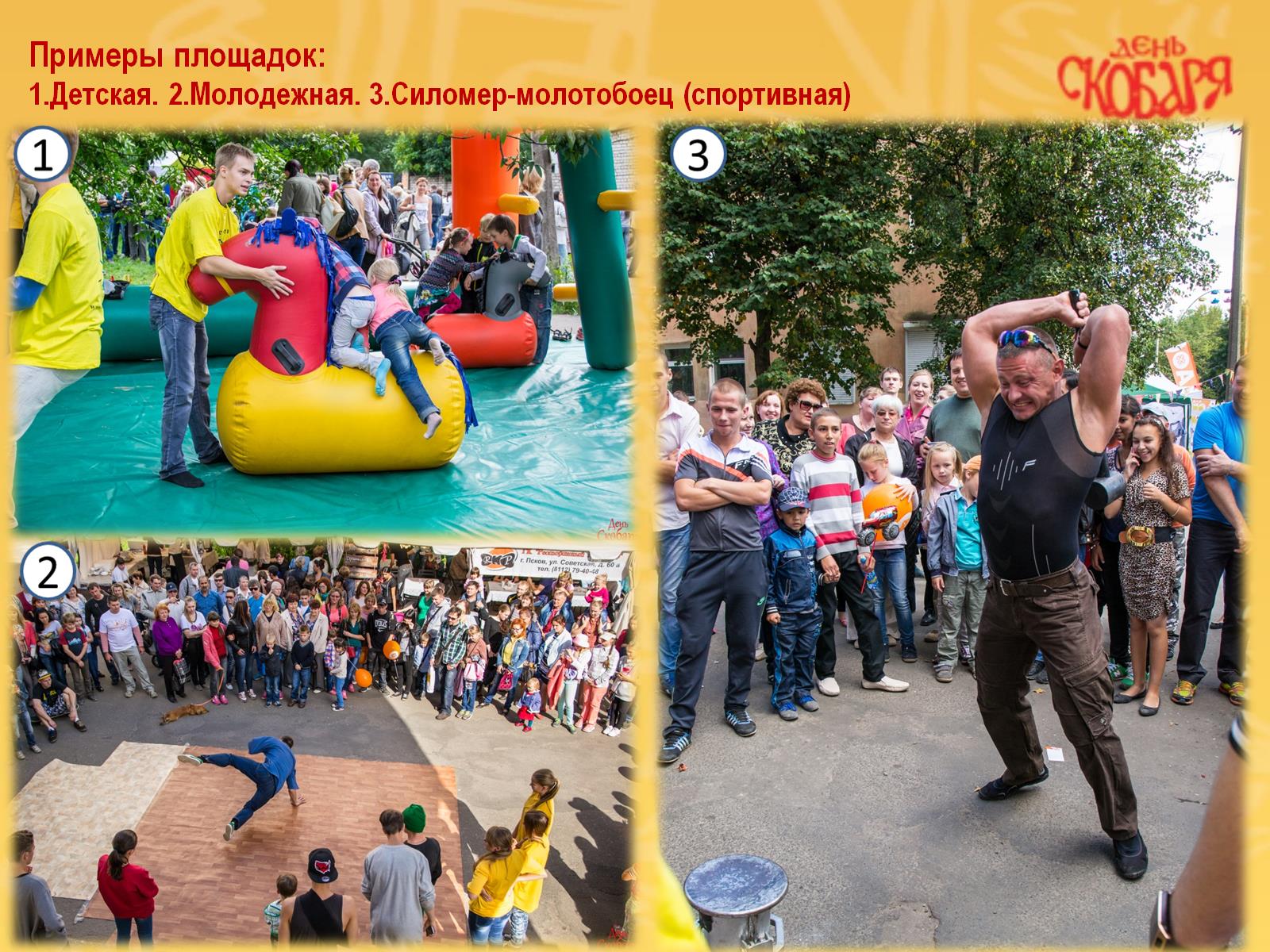 Примеры площадок:1.Детская. 2.Молодежная. 3.Силомер-молотобоец (спортивная)
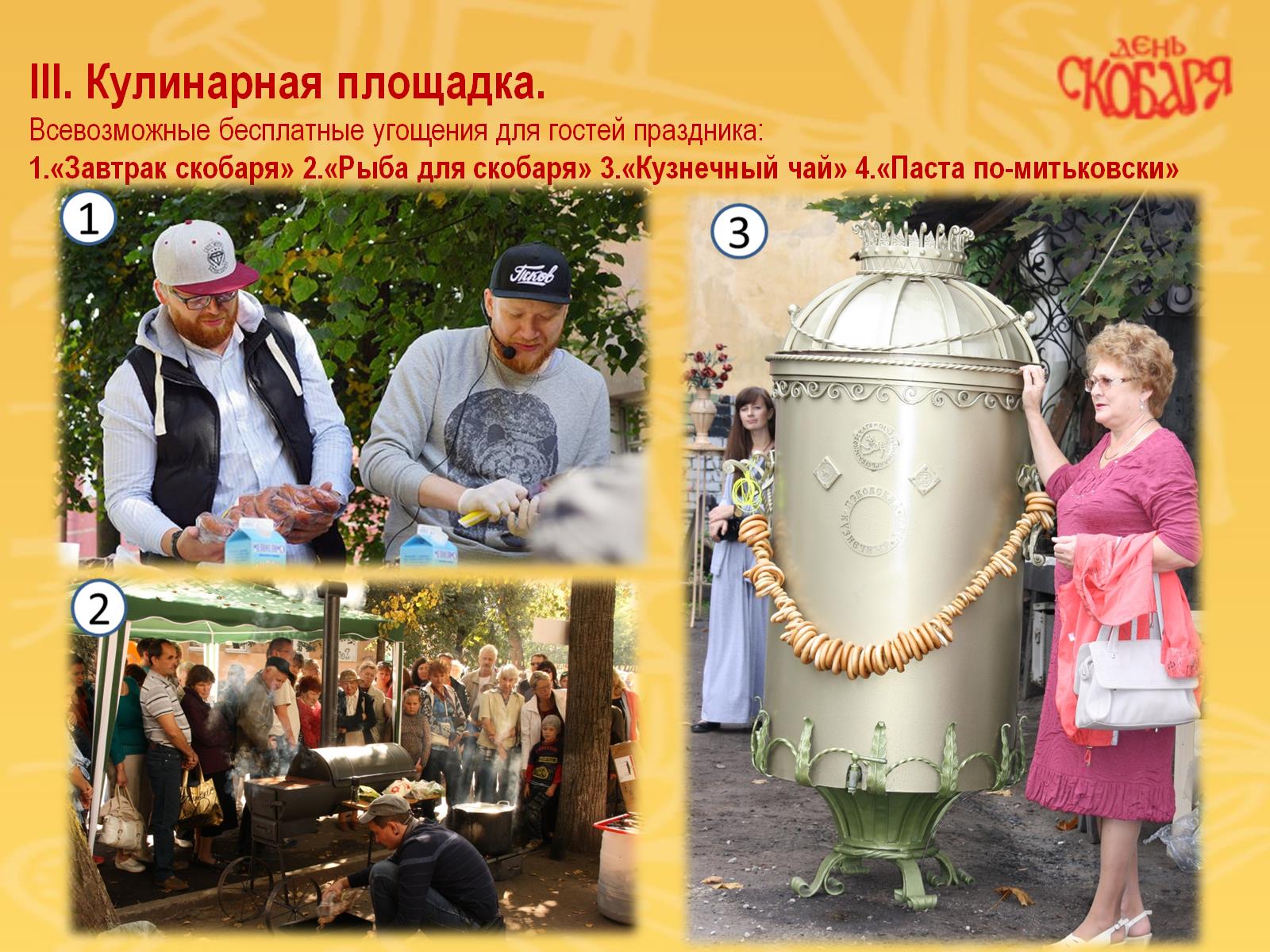 III. Кулинарная площадка.Всевозможные бесплатные угощения для гостей праздника:1.«Завтрак скобаря» 2.«Рыба для скобаря» 3.«Кузнечный чай» 4.«Паста по-митьковски»
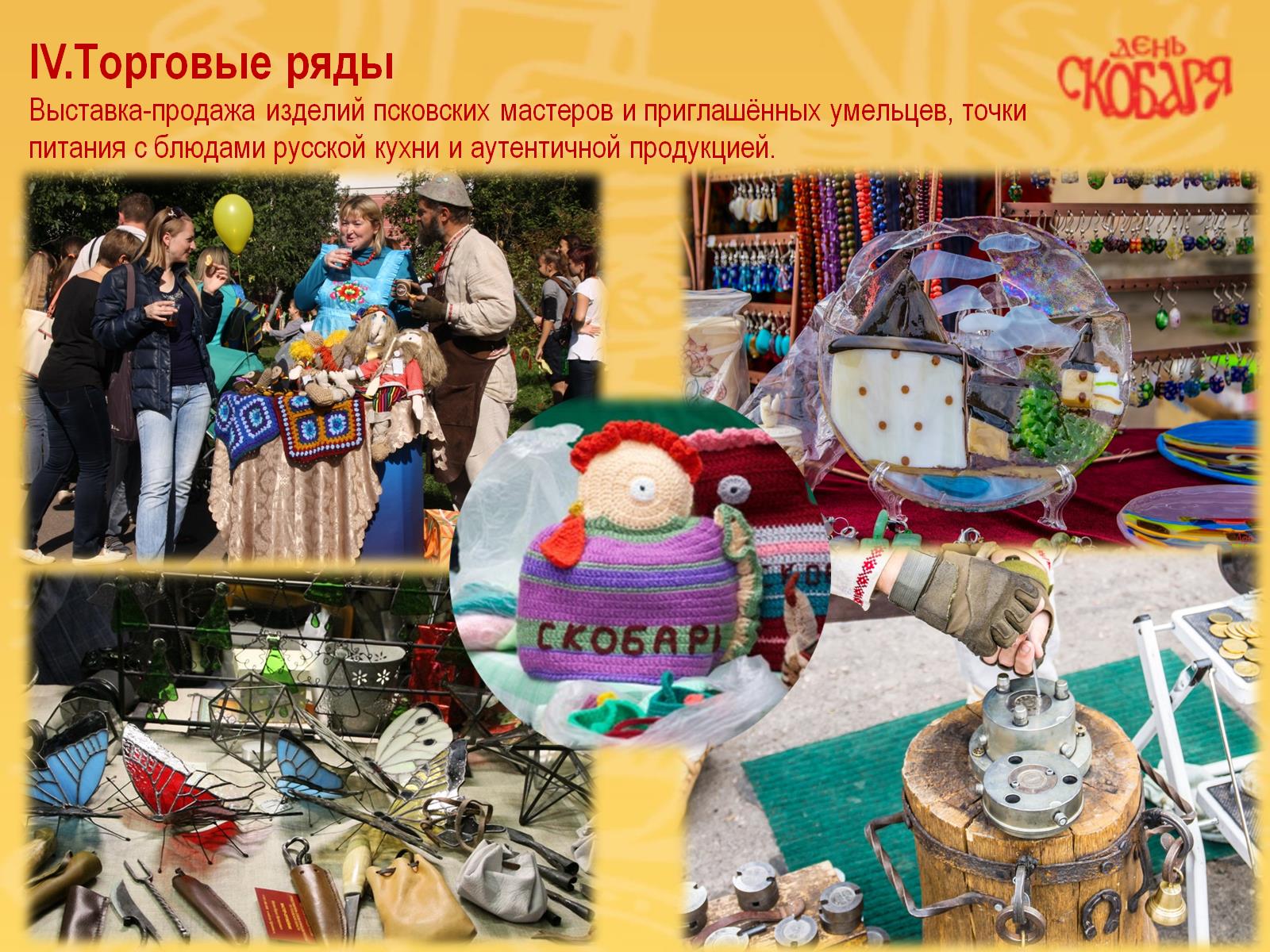 IV.Торговые ряды Выставка-продажа изделий псковских мастеров и приглашённых умельцев, точки питания с блюдами русской кухни и аутентичной продукцией.
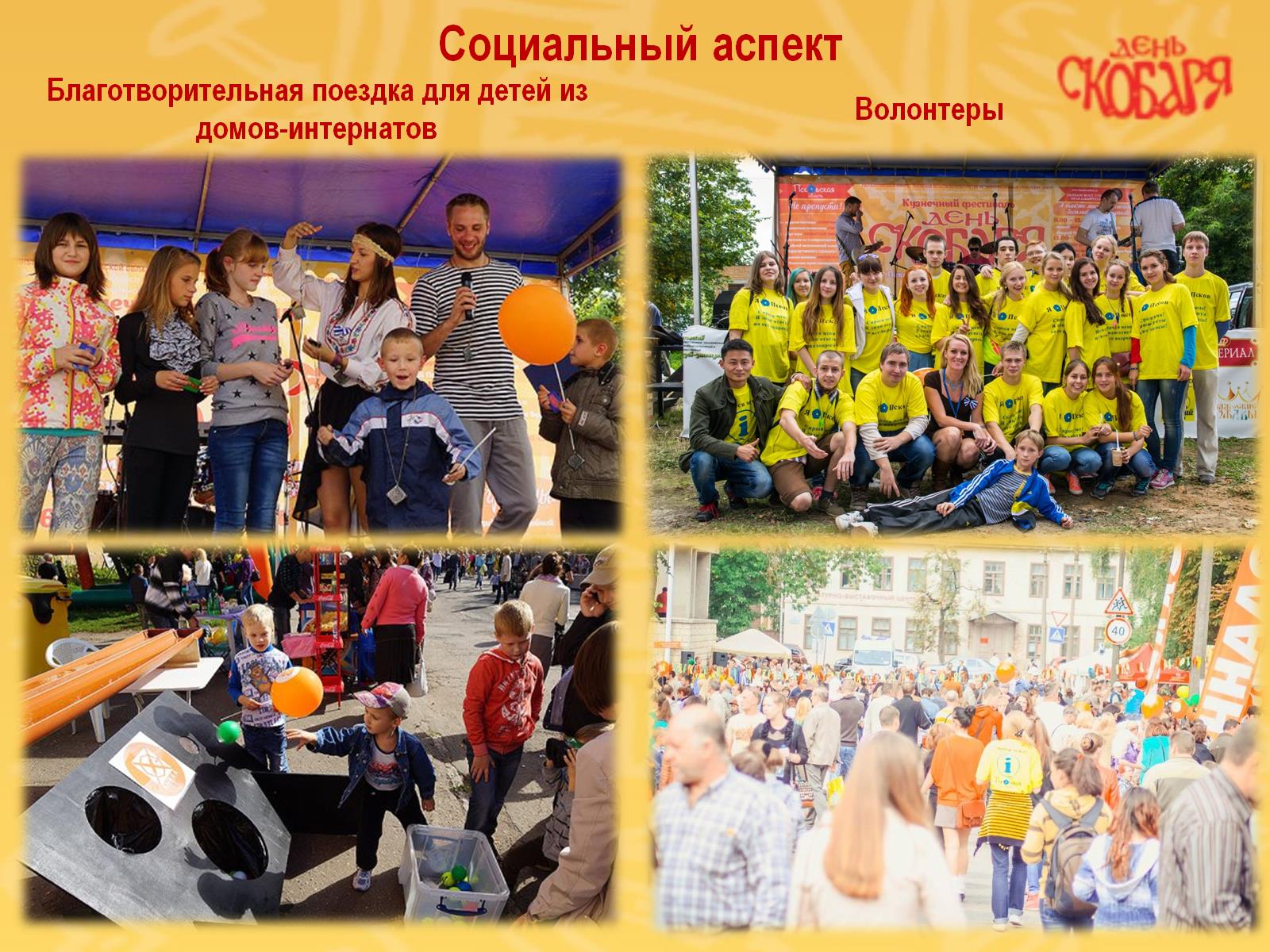 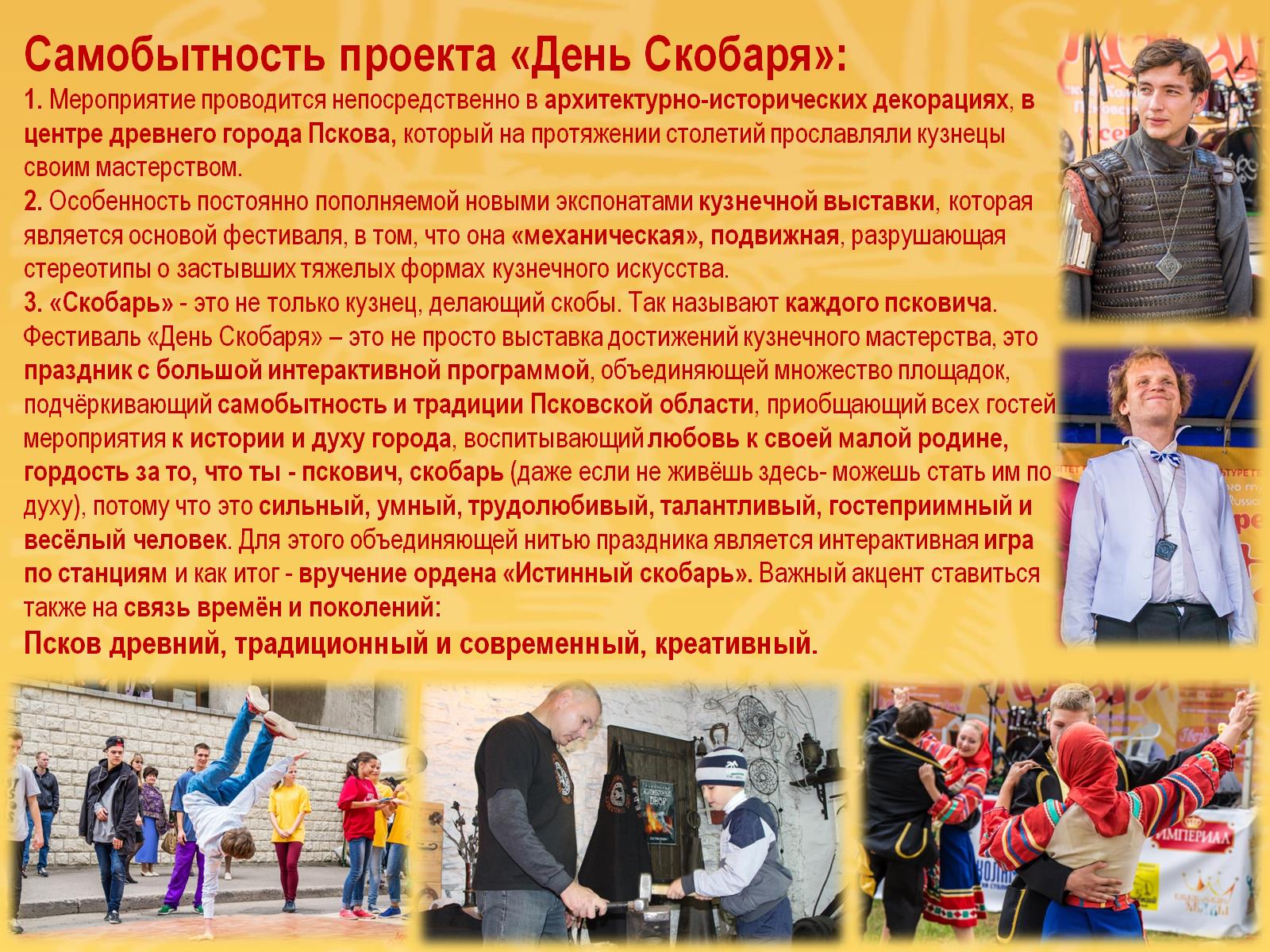 Самобытность проекта «День Скобаря»:1. Мероприятие проводится непосредственно в архитектурно-исторических декорациях, в центре древнего города Пскова, который на протяжении столетий прославляли кузнецы своим мастерством.2. Особенность постоянно пополняемой новыми экспонатами кузнечной выставки, которая является основой фестиваля, в том, что она «механическая», подвижная, разрушающая стереотипы о застывших тяжелых формах кузнечного искусства.3. «Скобарь» - это не только кузнец, делающий скобы. Так называют каждого псковича. Фестиваль «День Скобаря» – это не просто выставка достижений кузнечного мастерства, это праздник с большой интерактивной программой, объединяющей множество площадок, подчёркивающий самобытность и традиции Псковской области, приобщающий всех гостей мероприятия к истории и духу города, воспитывающий любовь к своей малой родине, гордость за то, что ты - пскович, скобарь (даже если не живёшь здесь- можешь стать им по духу), потому что это сильный, умный, трудолюбивый, талантливый, гостеприимный и весёлый человек. Для этого объединяющей нитью праздника является интерактивная играпо станциям и как итог - вручение ордена «Истинный скобарь». Важный акцент ставиться также на связь времён и поколений: Псков древний, традиционный и современный, креативный.
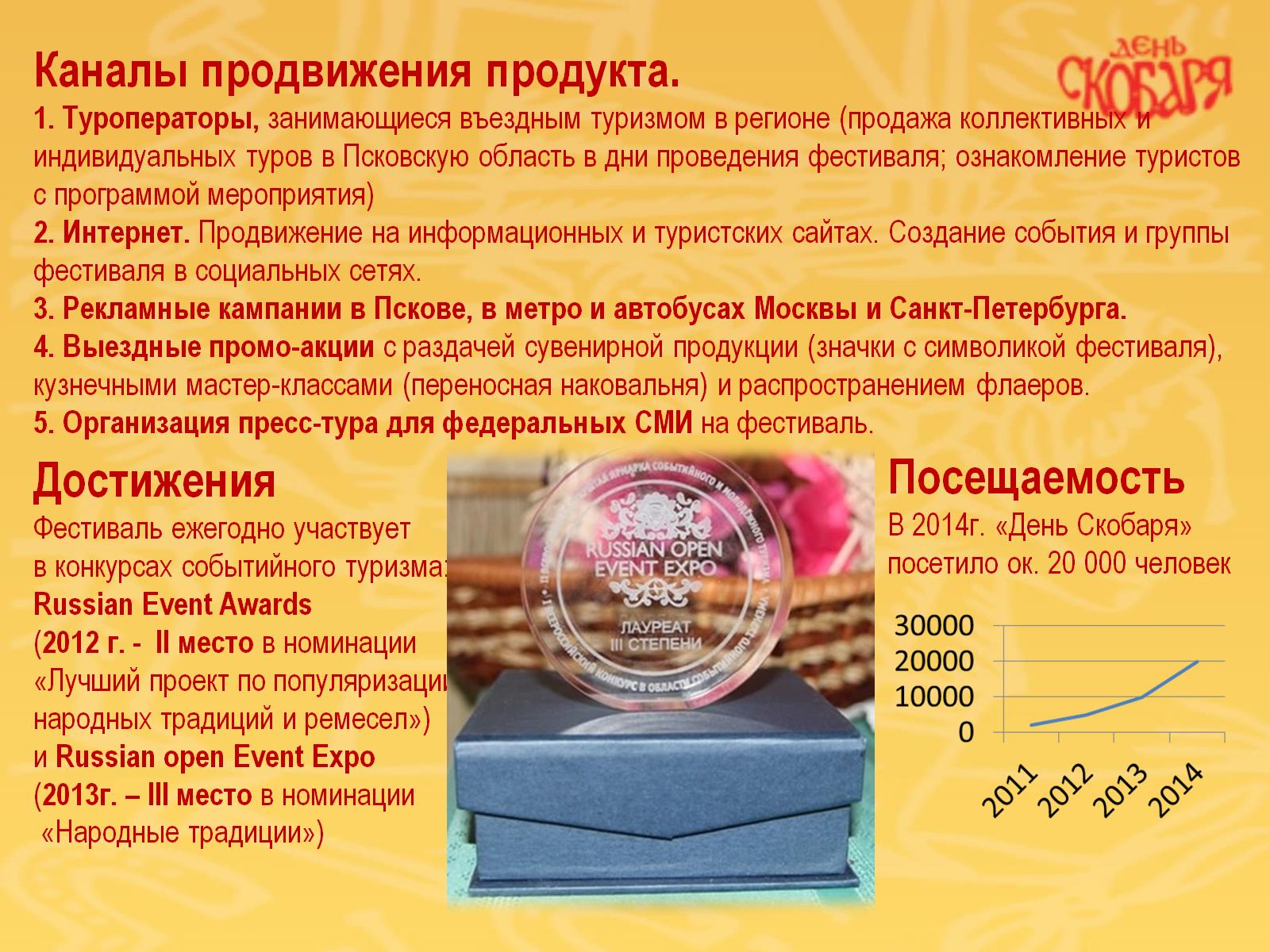 Каналы продвижения продукта.1. Туроператоры, занимающиеся въездным туризмом в регионе (продажа коллективных и индивидуальных туров в Псковскую область в дни проведения фестиваля; ознакомление туристов с программой мероприятия)2. Интернет. Продвижение на информационных и туристских сайтах. Создание события и группы фестиваля в социальных сетях.3. Рекламные кампании в Пскове, в метро и автобусах Москвы и Санкт-Петербурга.4. Выездные промо-акции с раздачей сувенирной продукции (значки с символикой фестиваля), кузнечными мастер-классами (переносная наковальня) и распространением флаеров.5. Организация пресс-тура для федеральных СМИ на фестиваль.
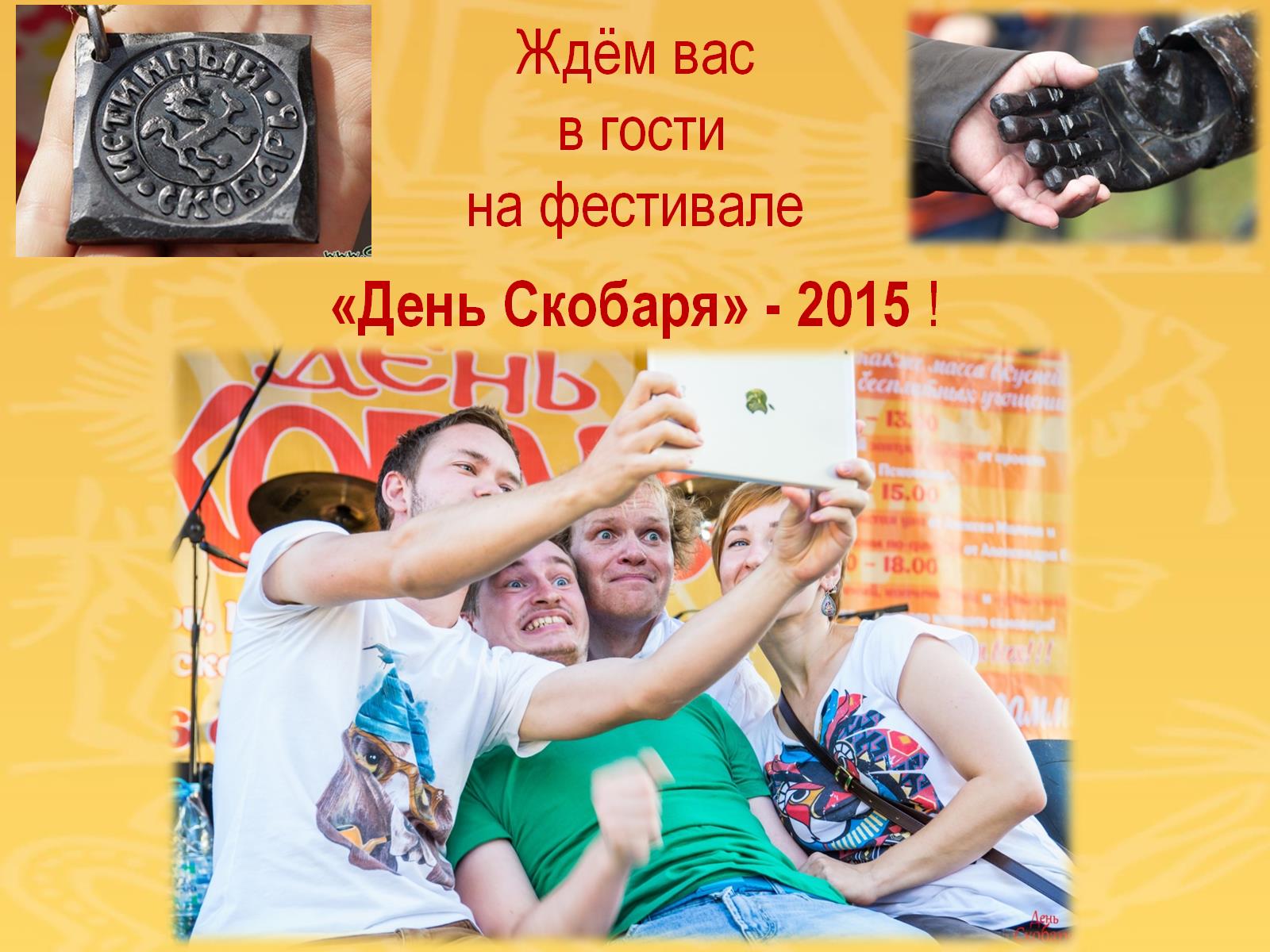 Ждём вас в гости на фестивале «День Скобаря» - 2015 !